Media Content Marketing (MCM)
Ассоциативные картинки (не видео) + интересный текст + непрерывная работа с ожиданиями целевой аудитории.
Media Content Marketing (MCM)
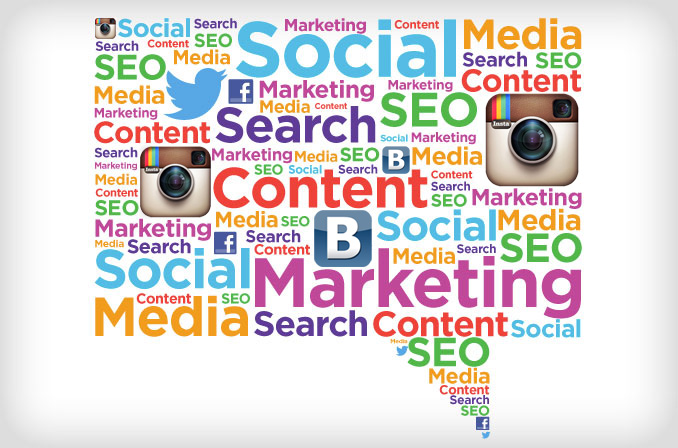 Мобильный трафик
Мобильный трафик => 50%!
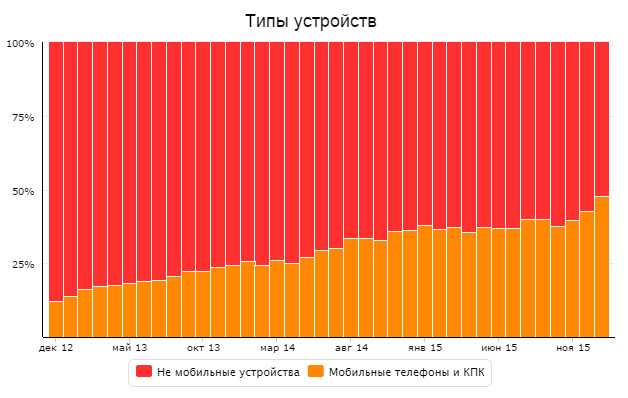 Мобильный трафик
Не О’кей Google.
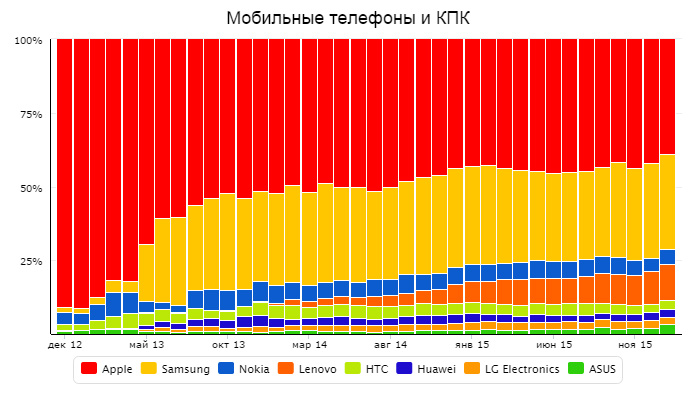 Мобильный трафик
Не каждый пользователь из пула мобильного трафика имеет Инстаграм.

Но каждый пользователь Инстаграм может перейти на сайт и стать вашим клиентом, на сегодня это более 400 000 000 пользователей!

КИБ+РИФ, апрель 2015 >= 200 000 000.
Трафик Инстаграм
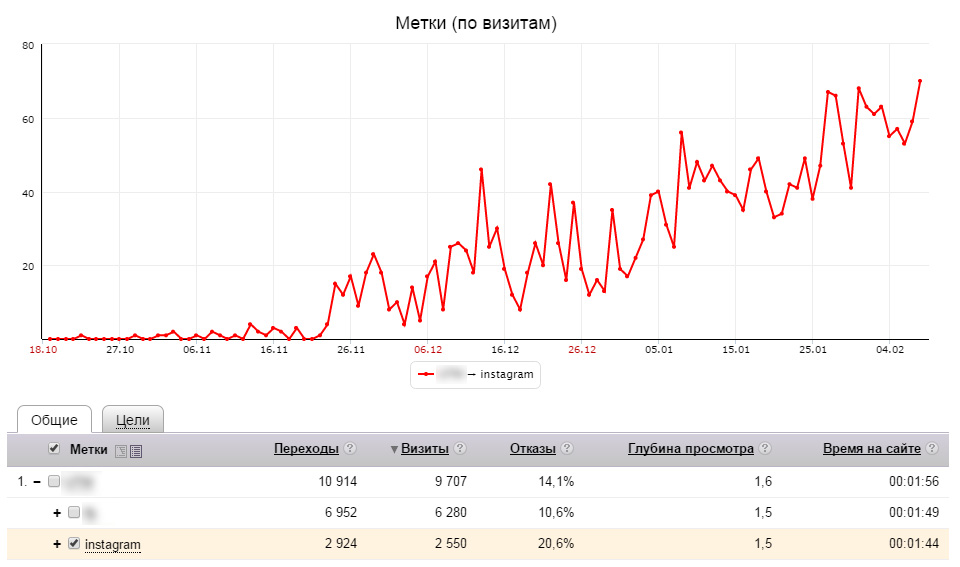 Трафик Инстаграм
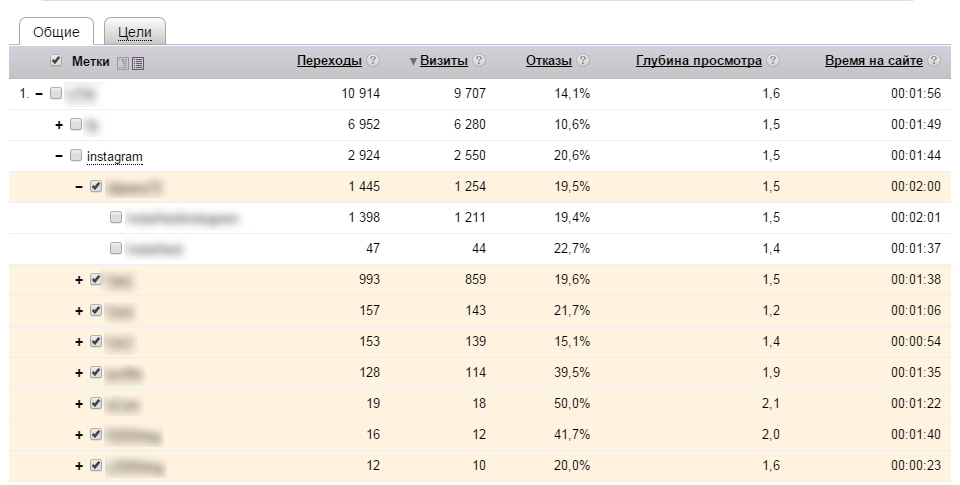 Стат. Данные
1 аккаунт инстаграм за 1 месяц может отработать 65000 пользователей.
Собрал и отфильтровал аудиторию более 6 000 000 пользователей.
Конверсию по лидам довёл до 1,65%.
НЧ трафик + SEO ссылки в индексе.
Дубли аккаунта в инстасервисах.
Количество аккаунтов не ограничено!
НЧ трафик
НЧ трафик из Яндекса.
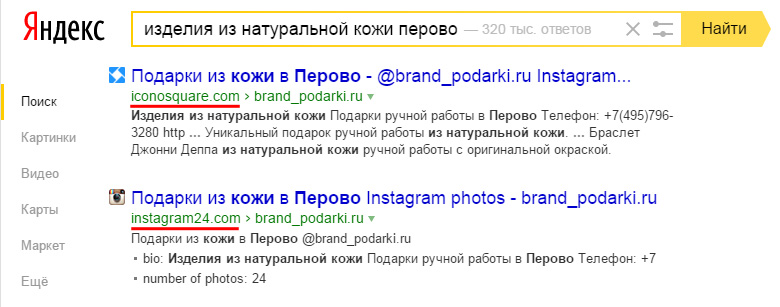 НЧ трафик
НЧ трафик из Google.
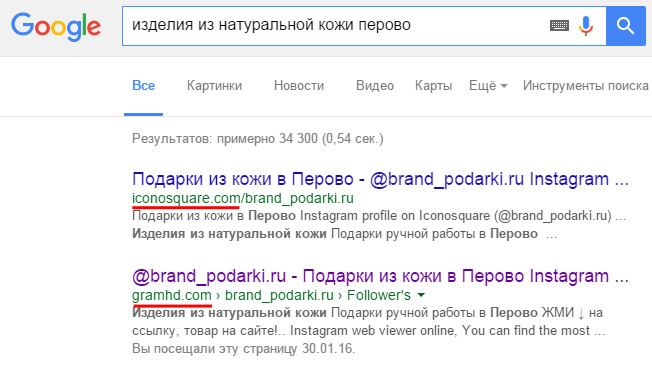 Поисковый Трафик
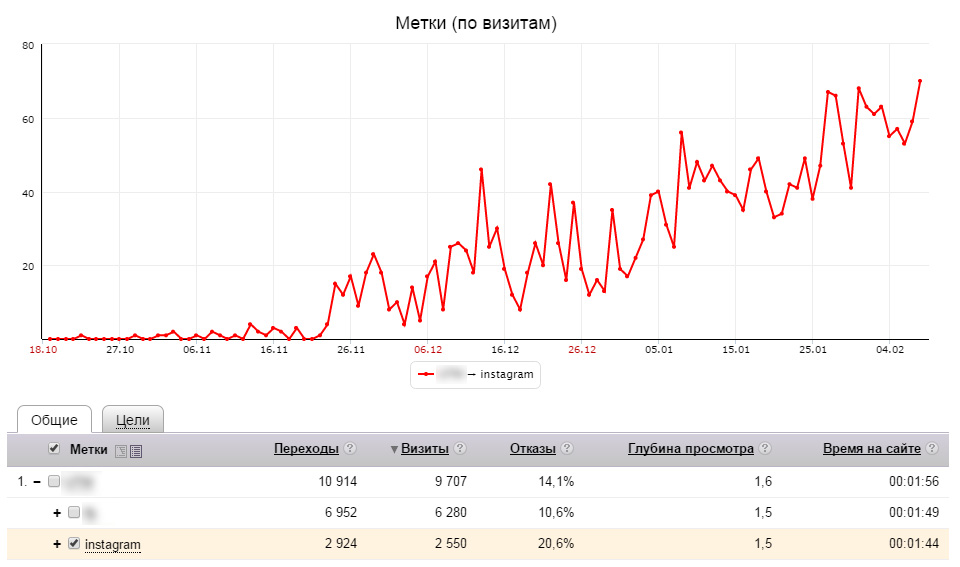 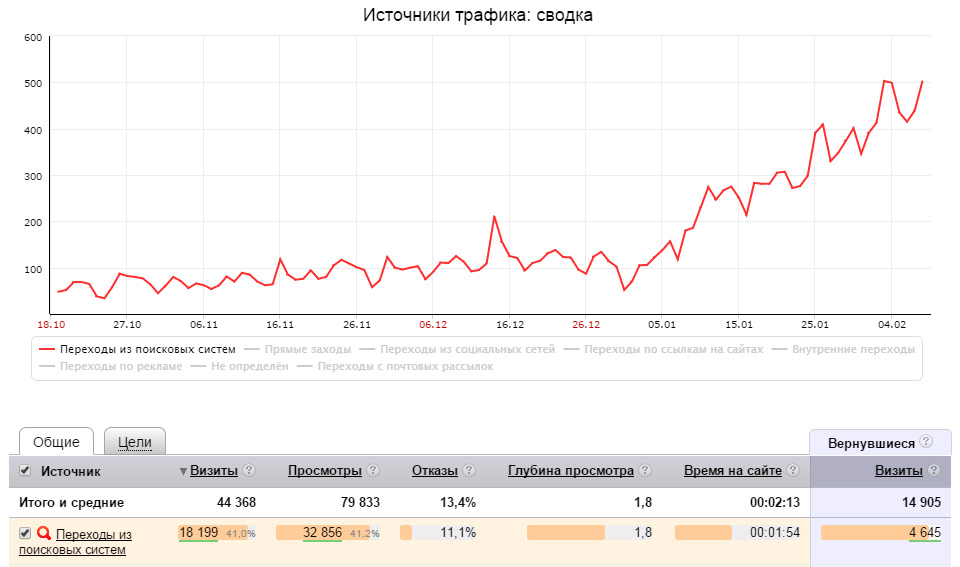 Трафик Инстаграм
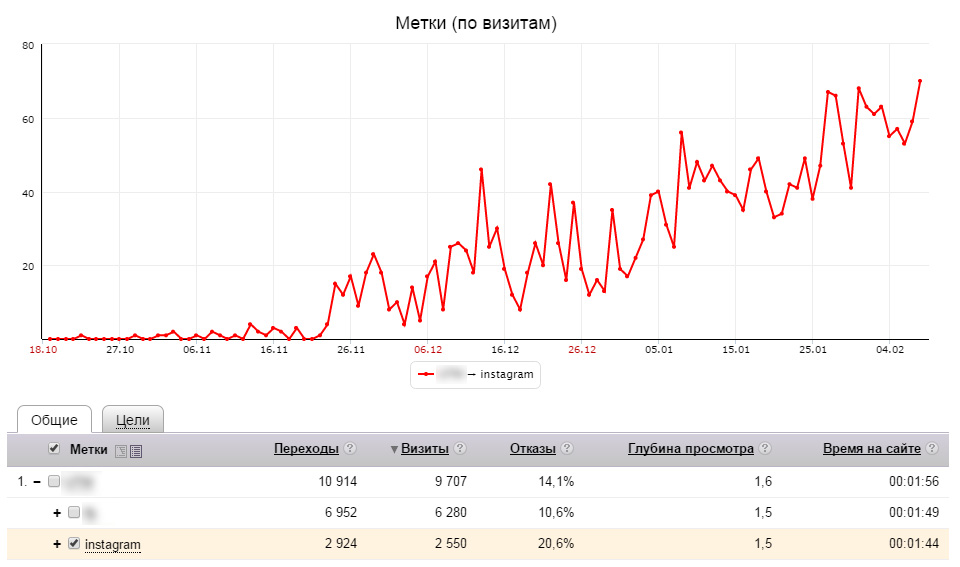 Профит – Поисковый Трафик
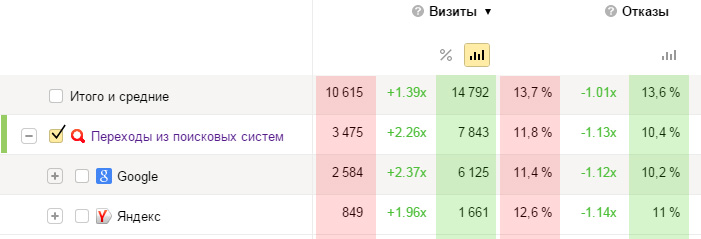 Профит – рост комм. органики
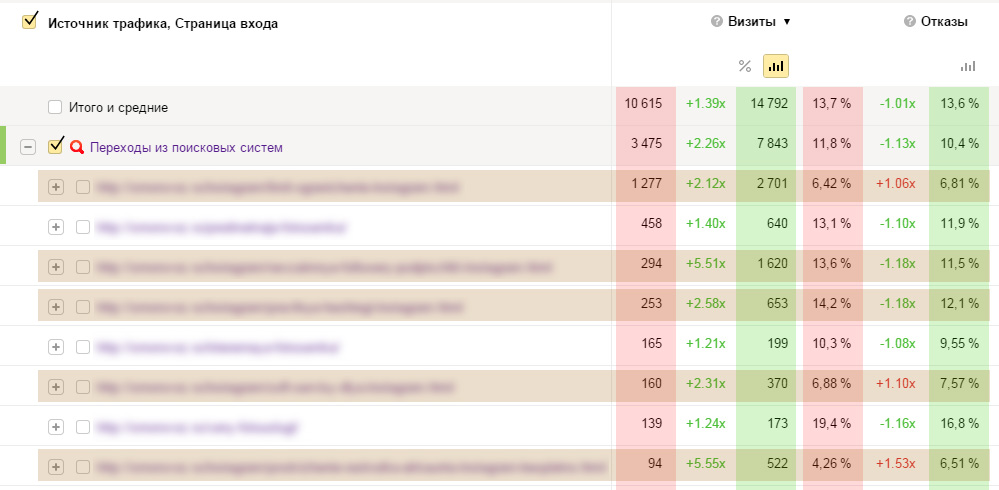 Media Content Marketing (MCM)
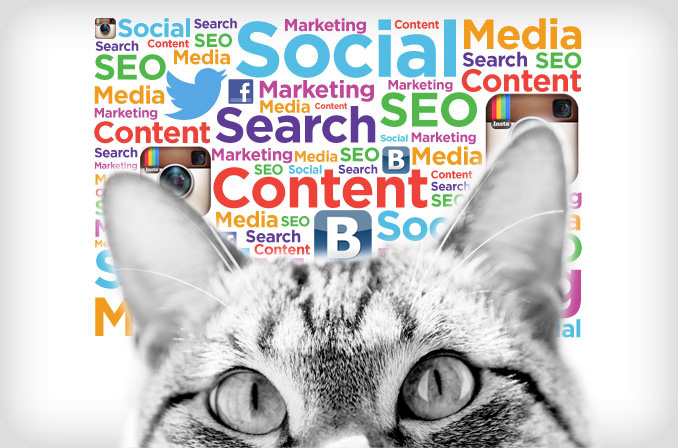 ЦЕНА вопроса?
Специальный софт.
Поиск рабочих баз, парсинг, фильтрация.
Навыки SMM работ в Инстаграм.
Умение работать в Фотошопе.
60 руб/мес. за IP-proxy для 2 аккаунтов.
Исследовательские работы 10 месяцев!
Спасибо за внимание! 
Сергей Сморовоз
интернет-маркетолог, веб-аналитик, фотограф

+7 (903) 585 9776
+7 (915) 242 9008
+7 (999) 838 6232

sergey@smorovoz.ru
http://www.smorovoz.ru
https://facebook.com/smorovoz
Секретный слайд
Для того, кто сегодня зайдёт на мой сайт 
через Яндекс по запросу:
фотограф сморовоз
и отправит свой вопрос по теме доклада через форму
в разделе Контакты,  тому спалю ещё instaSEO фишки!

Метрика учитывает ID по базе, хитрить не нужно 